Were all Indian Tribes the same?
The Blackfoot
The Cheyenne
The Apache 
The Cherokee
The Iroquois Tribe
The Sioux Nation
The Pueblo 
The Inuit
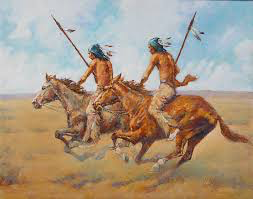 Select one of the Plains Indians Tribes from the list below;
Research your chosen tribe and produce a brochure on their lifestyle.
Consider the following;
Map of their region
Structure/organisation
Religion
Family life
Warfare
Fun facts

Include information, images 
and maps
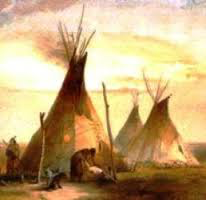